Math Library Overview2023 DARTS Lab Course
Abhinandan Jain, Aaron Gaut, Carl Leake, Vivian Steyert, Tristan Hasseler, Asher Elmland, Juan Garcia Bonilla
Outline
Linear algebra
Vectors (SOAVector, SOAVector3)
Matrices (SOAMatrix, SOAMatrix33, …)
Attitude representations
SOAQuaternion, SOARodriguezVector, SOAEuler, …
Homogeneous transforms
SOAHomTran
Spatial notation and rigid body quantities
Spatial vectors (SOASpatialVector)
Spatial inertias (SOASpatialInertia)
2
Documentation & Resources
The key math classes live in the SOA module, and the class names have the ‘SOA’ prefix
SOAVector
SOAMatrix
SOAQuaternion
…
SOA Doxygen docs
SOA Sphinx documentation
SOA doctests
Course 2020 slides and videos
3
Vector Classes
4
SOAVector(Notebook: B-Preliminaries/01-SOAVector)
The SOAVector class for vectors
variable length, fixed length
creating from Python lists
the dump, pydump and call method
5
SOAVector3(Notebook: B-Preliminaries/02-SOAVector3)
The SOAVector3 class for 3-vectors
includes methods such as tilde, cross, etc.
6
Matrix Classes
7
Matrix classes
Similar to SOAVector/SOAVector3 we have the SOAMatrix, SOAMatrix33, SOAMatrix66 classes for matrices
Overloaded operators
Getting/setting values, the call() method
The dump and pydump methods
Various matrix methods
8
SOAMatrix(Notebook: B-Preliminaries/03-SOAMatrix)
variable size
 creating from Python lists
 the dump, pydump and call methods
 various operations
9
Attitude Representations
10
Attitude Representations
The attitude of frame B with respect to frame A can be defined as a rotation about a fixed axis
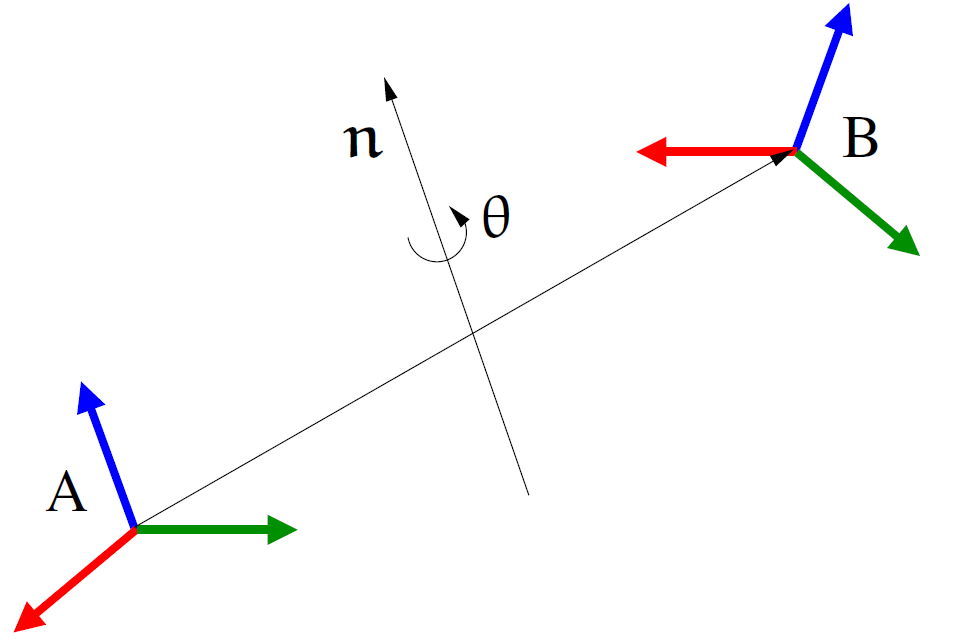 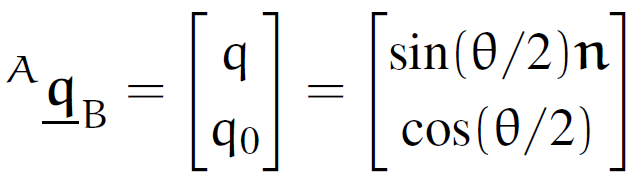 (unit quaternion)
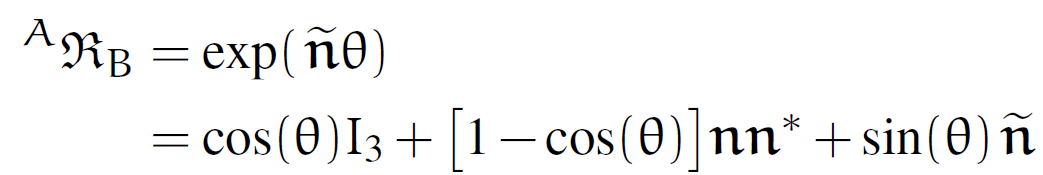 (exponential formula)
(angle/axis)
11
Accumulation of Rotations
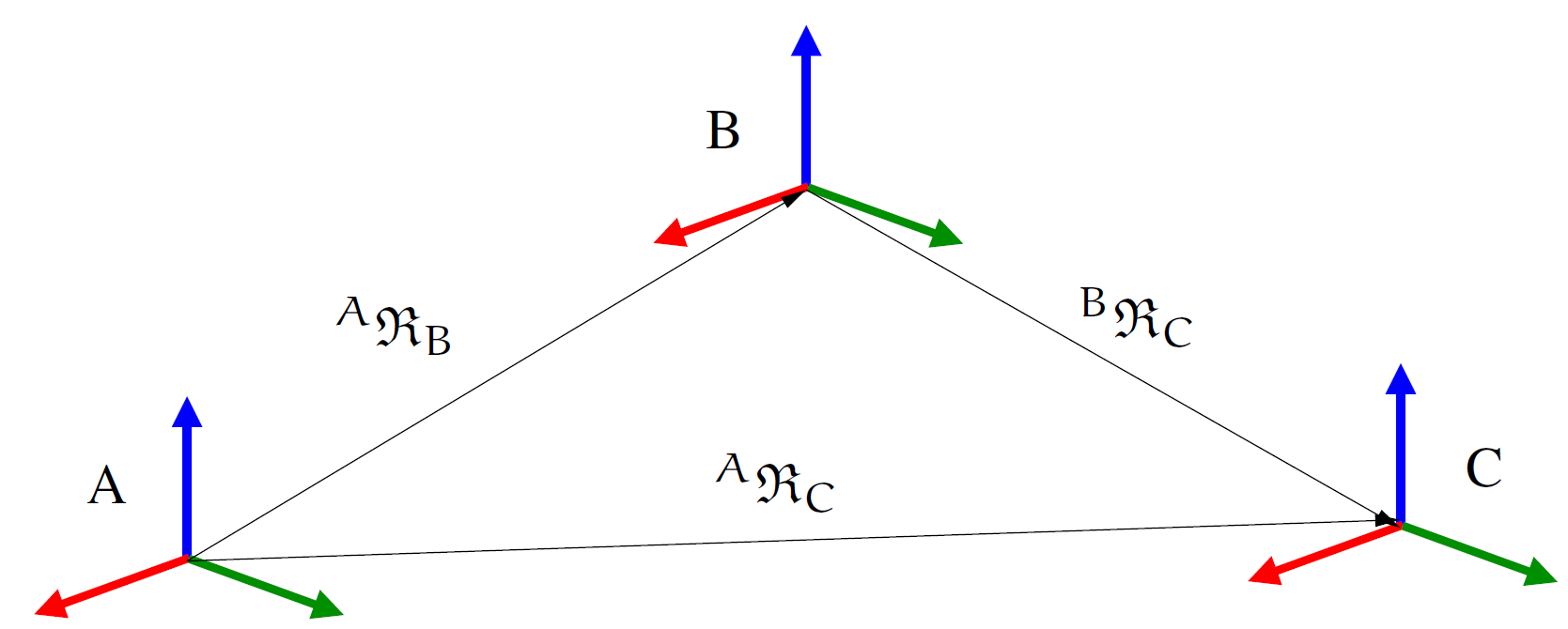 indices must match when composing
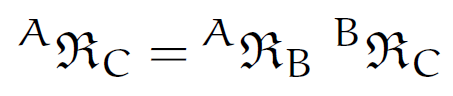 Can compute rotations by composing successive ones.
12
Available attitude representations
Representations & classes
Rotation matrices (SOARotationMatrix) [9 scalars]
Unit quaternions (SOAQuaternion) [4 scalars]
Euler angles (SOAEuler) [3 scalars]
Rodrigues parameters (SOARodrigues) [3 scalars]
Angle/axis parameters [4 scalars]
General result: minimal (3 scalar) attitude representations cannot both be global and non-singular. 
See QA entry 597 for more details
Euler angle & Rodrigues params are global, but singular
Cayley representations are non-singular, but not global
minimal
13
SOAQuaternion(Notebook: B-Preliminaries/04-SOAQuaternion)
An overview of the SOAQuaternion class
14
Attitude Representations notebook(Notebook: B-Preliminaries/05-attitude_representations)
Euler angles
Rodrigues parameters
Rotation matrices
15
Homogeneous Transforms
16
Working with both position/rotations
Typically have to deal with both rotations and displacements simultaneously.
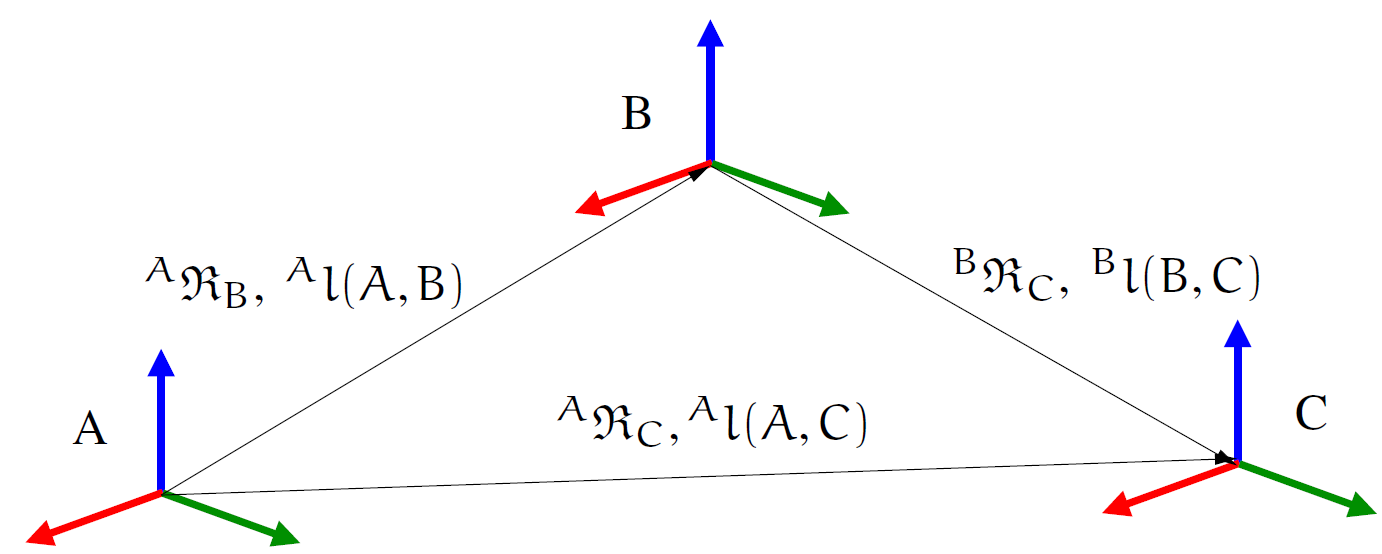 17
Homogeneous Transform
Combined attitude and position information is also referred to as “pose”.
A pose can be represented as a 4x4 homogeneous transform matrix.
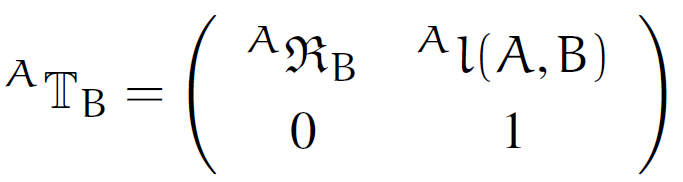 SOAHomTran 
class
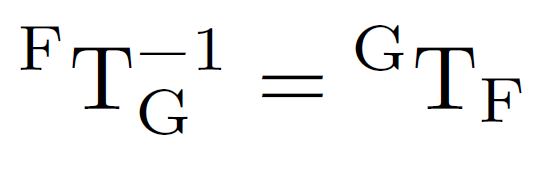 Inverse:
18
Propagating pose across frames
Computing overall relative pose by composing component poses (like rotations)
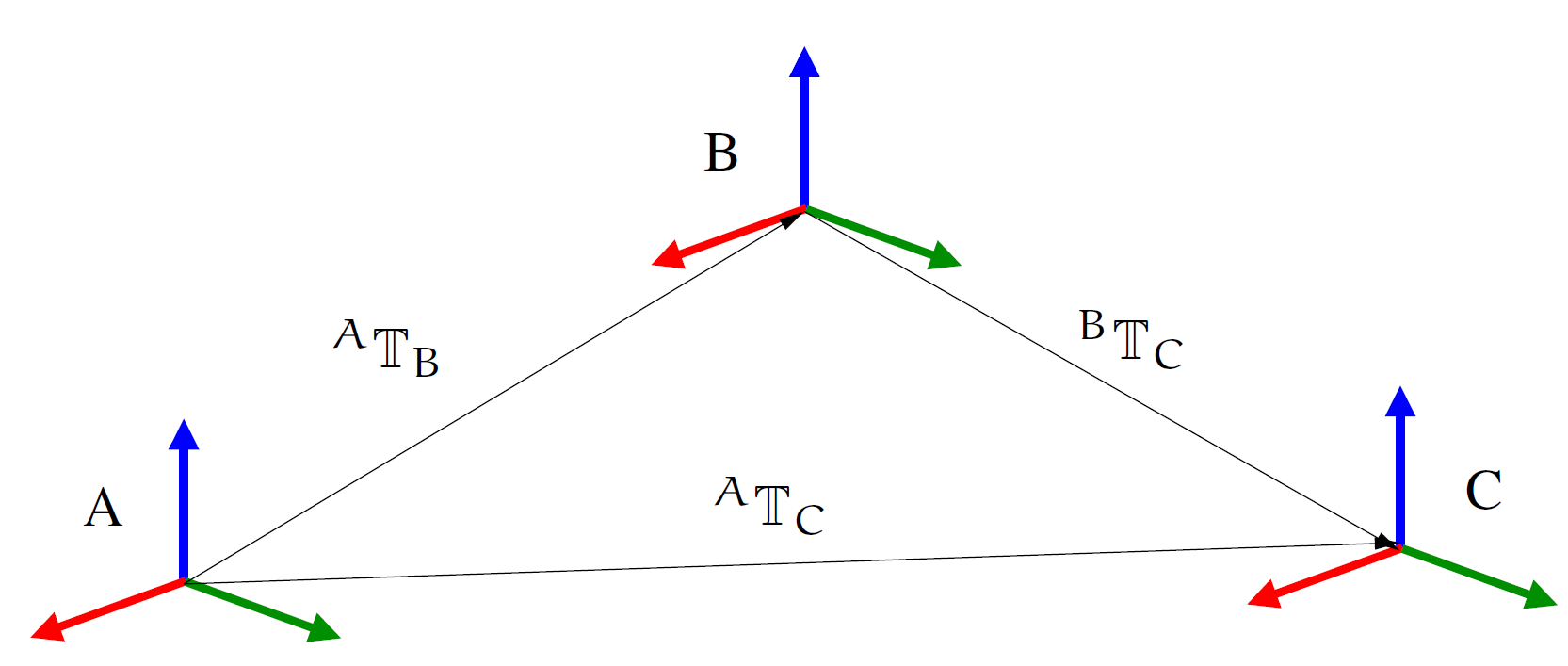 Propagates positions and rotations simultaneously
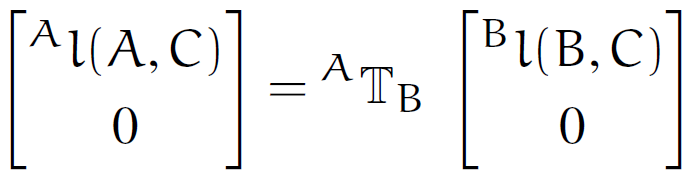 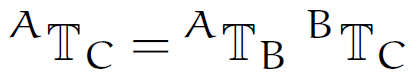 composing homog. transforms
relative position
19
Propagating Poses
Frequent need to compute poses of bodies and frames with respect to each other and the inertial frame.
constant
constant
variable
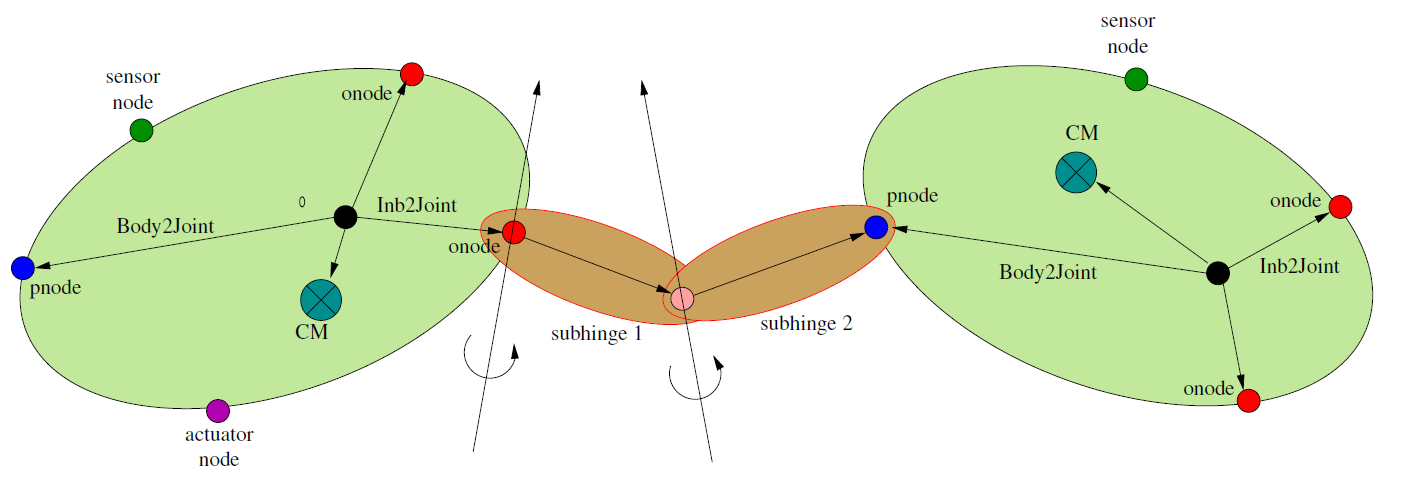 20
Composing Homog. Transforms
Claim:
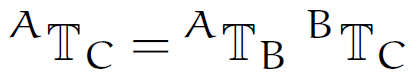 Verification:
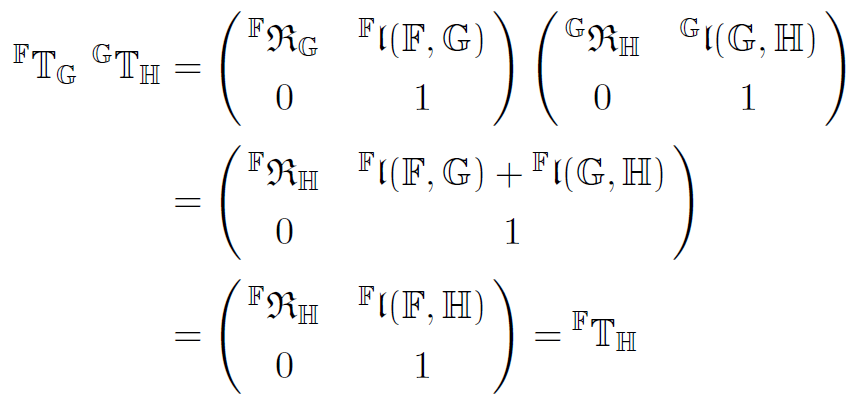 21
SOAHomTran(Notebook: B-Preliminaries/06-SOAHomTran)
Products
Getting translation/quaternion elements
Transforming a position
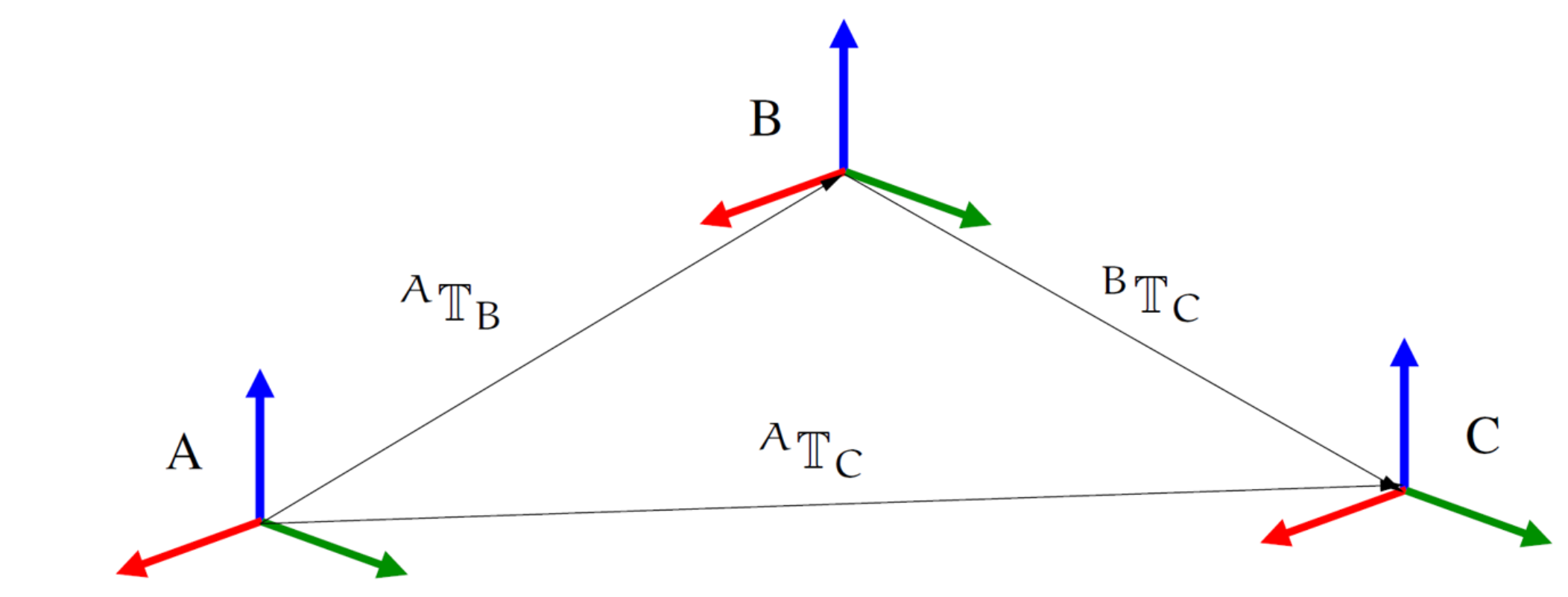 22
Rigid Bodies & Spatial Notation
23
Linear/Angular properties
When working with kinematics and dynamics, we often have to work with a combination of linear and angular properties
position/attitude
linear/angular velocities
force/moments
linear/angular momentum
mass/inertia
Only at the body CM are the position & angular properties mostly decoupled
However, general, non-CM reference frames are often used – leads to messy coupling
ref
frame
CM
24
Spatial Notation
"spatial" notation – combines linear & angular terms together to help work with general (and not just CM) frames
position/attitude: homogeneous transform
velocities: spatial velocity [w, v] 6-dimensional
accelerations: like-wise
forces: spatial force [N, F] 6-dimensional
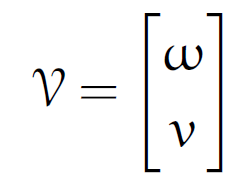 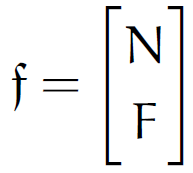 moment
SOASpatialVector
class
force
spatial velocity
spatial force
See Spatial Operator Algebra book reference for details
25
Transforming spatial velocities across a rigid body
Consistent way to transform spatial velocities across any pair of points on a rigid body
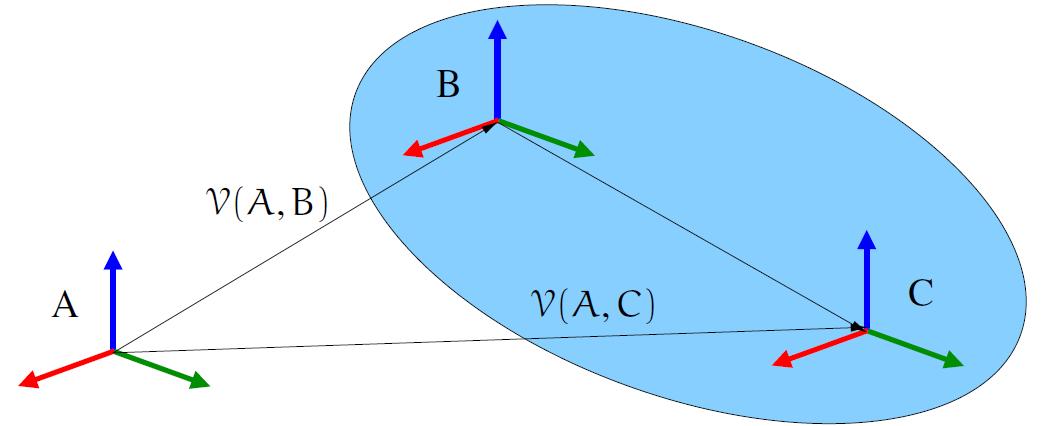 QA entry 31
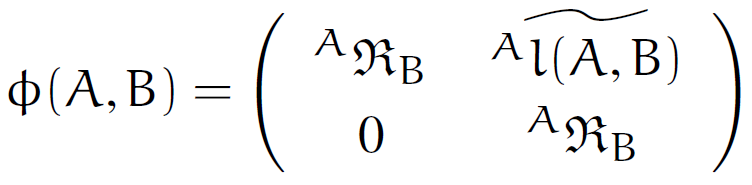 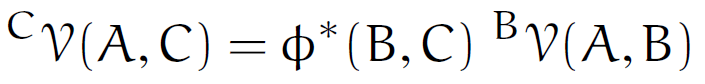 Uses components of the T(A,B) homogeneous transform
SOAHomTran.PHIStar method
26
General spatial velocity transformations
Can accumulate spatial velocities across multiple frames
Example: A is inertial frame, and want inertial spatial velocity of C given inertial velocity of B, and C wrt B (eg. hinged bodies)
QA entry 31
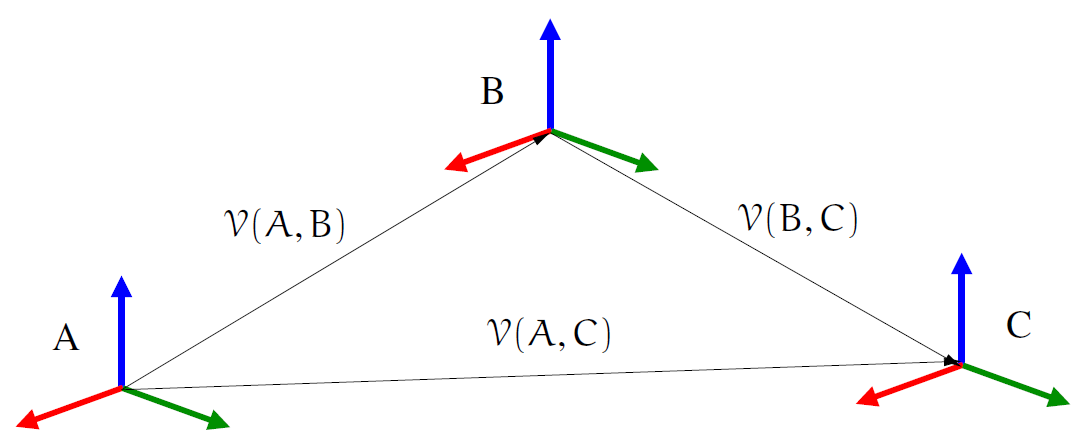 Inertial frame
hinge
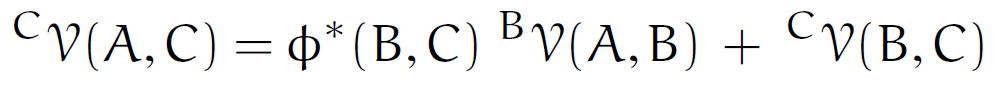 27
SOASpatialVector(Notebook: B-Preliminaries/07-SOASpatialVector)
Overview of the spatial vectors class
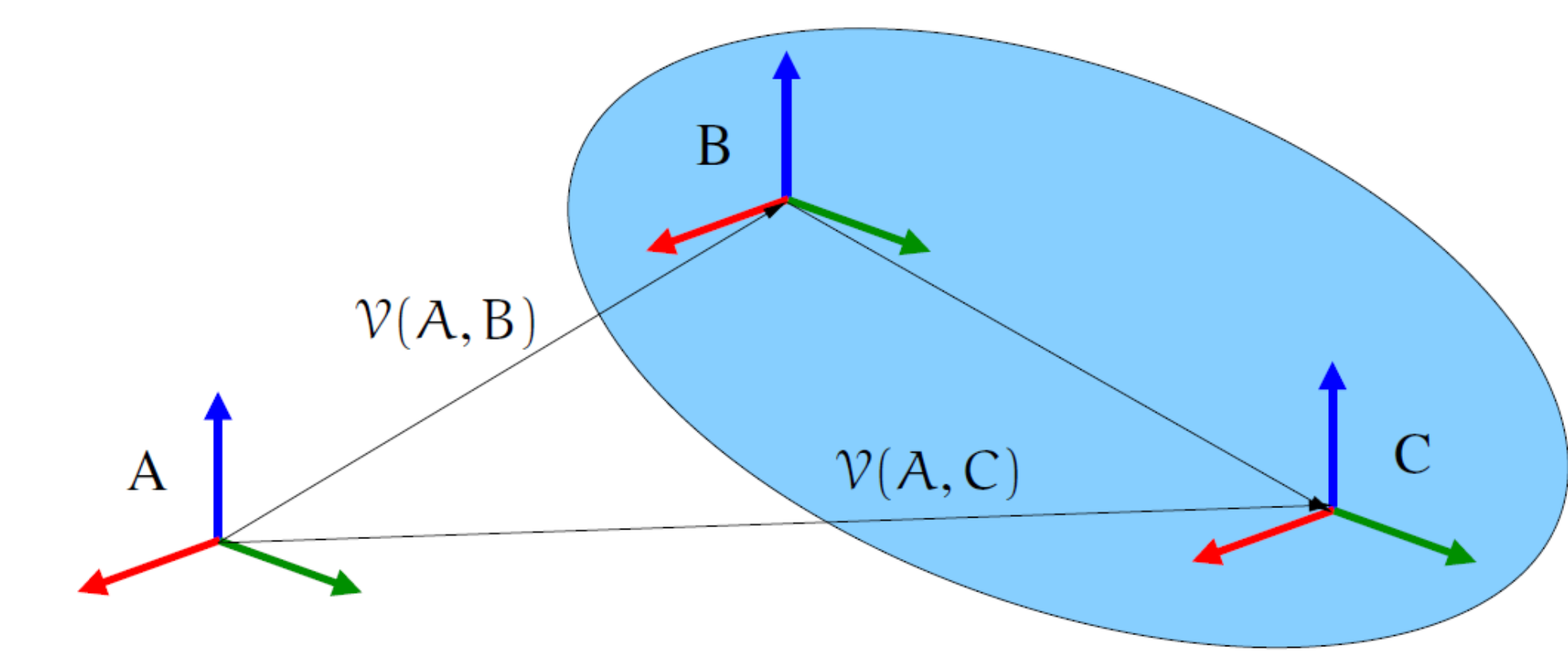 28
Transforming spatial forces
Can transform forces and moments across points on a rigid body
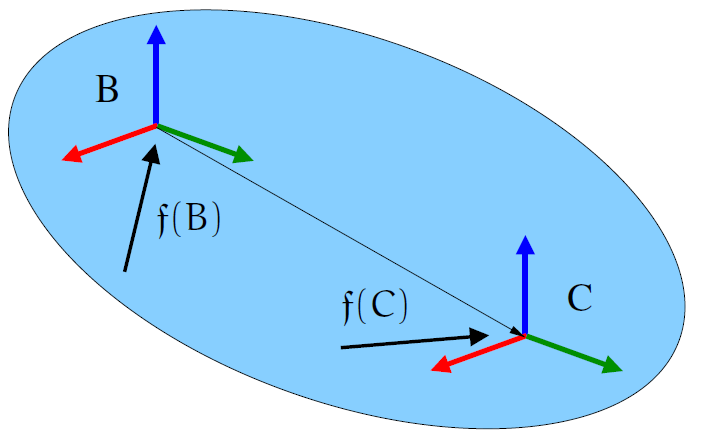 moments
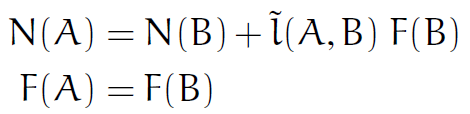 forces
SOAHomTran.PHI
method
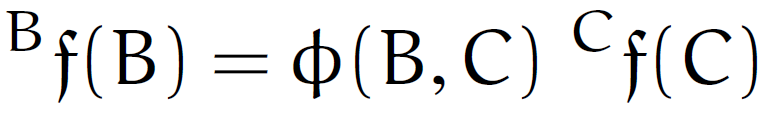 QA entry 31
29
Accumulating Spatial Forces
There is often a need to compute the overall spatial force on a rigid body, eg. from attached actuators
The process is to transform each of the forces to a common point, and then sum them up as follows
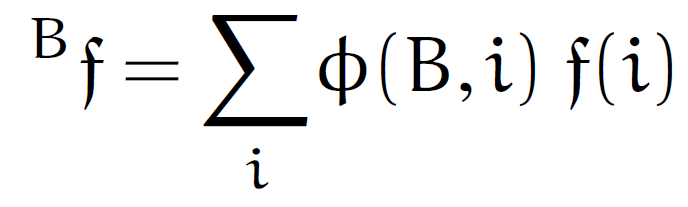 overall spatial
force at B
transform spatial
force to B
30
SOAHomTran Phi/PhiStar(Notebook: B-Preliminaries/08-RigidBodyTransformations)
Transforming spatial velocities
Transforming spatial forces
The PHI and PHI_star methods
31
Spatial Inertias
32
Rigid body inertias
Mass properties of a rigid body are characterized by 
Scalar mass, m
First moment of inertia 3-vector p (vector from the body frame to the CM)
Second moment of inertial, 3x3 inertia matrix J
Traditionally these terms are kept apart in the linear and angular equations of motion
This works well only at CM
Otherwise get nasty cross-coupling terms
33
Rigid body spatial inertia
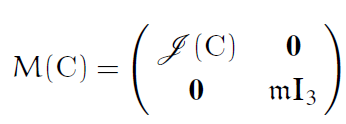 Spatial inertia of a rigid body about CM


Spatial inertia of a rigid body about any point



SOASpatialInertia class for spatial inertias
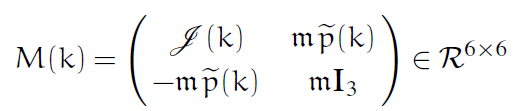 34
Transforming Spatial Inertias
General way to transform spatial inertias across any pair of points on a rigid body
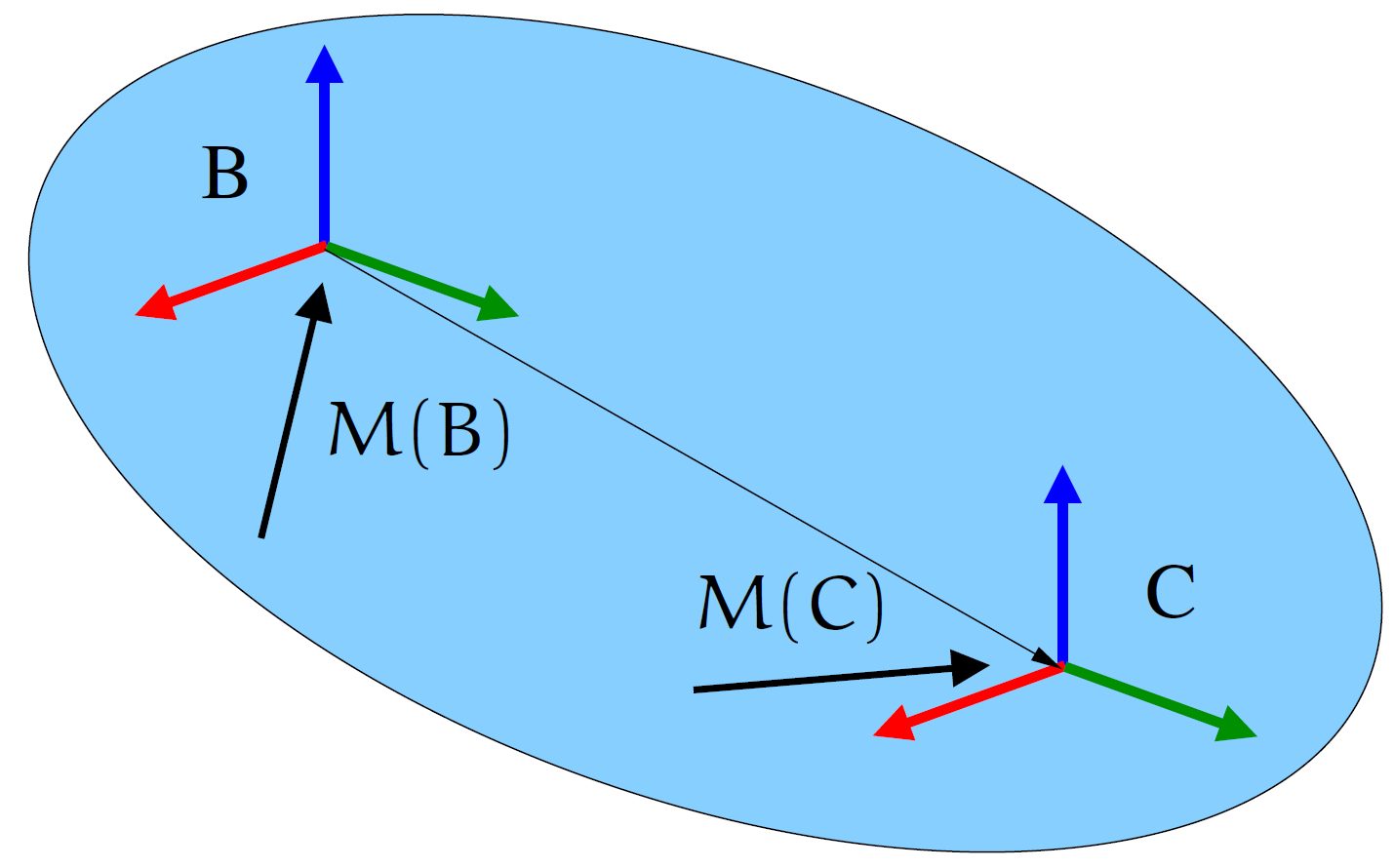 Parallel axis theorem
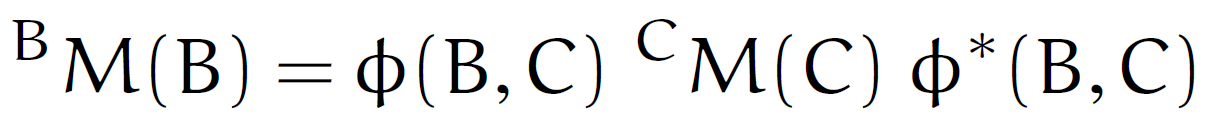 SOASpatialInertia.parallelAxis() method
Simpler, and more compact than conventional parallel axis theorem for 3x3 rigid body inertias.
35
Combining spatial inertias
Often need total effective mass properties of a collection of bodies
Requires transforming all mass properties to a common point (parallel axis theorem) and then adding them together
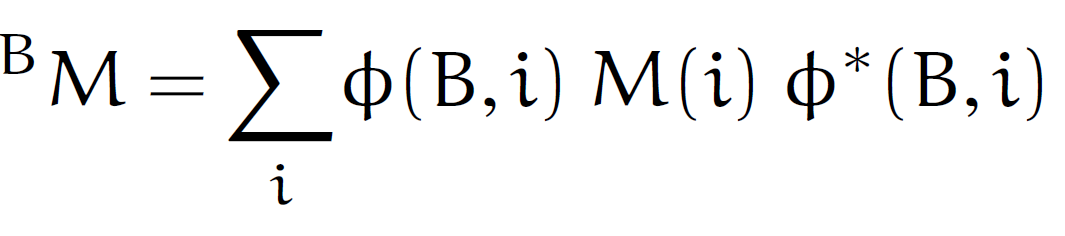 36
SOASpatialInertia(Notebook: B-Preliminaries/09-SOASpatialInertia)
Constructing them
Getting the matrix form
Parallel axis theorem
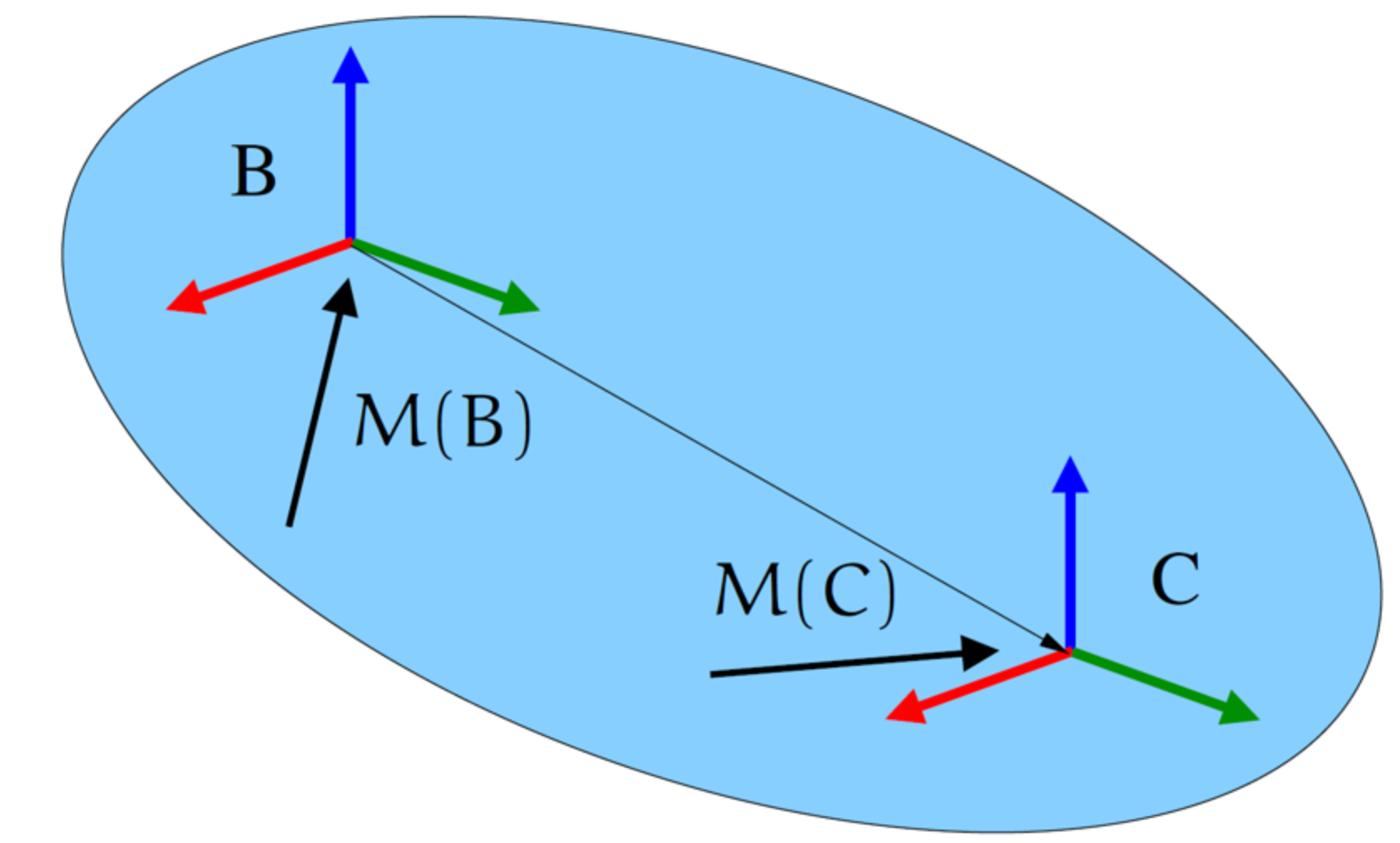 37
Rigid Body Kinetic Energy
Body kinetic energy can be defined by the spatial inertia and spatial velocities 
Kinetic energy is invariant to reference point when working with spatial quantities. Indeed



This is a generalization of the well know quadratic expression for positional and angular energies at the CM
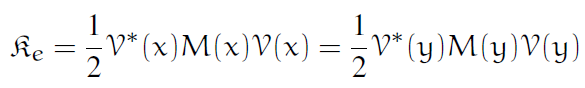 38
Spatial Transformations Recap
Spatial notation offers concise & consistent transformation expressions for arbitrary non-CM points
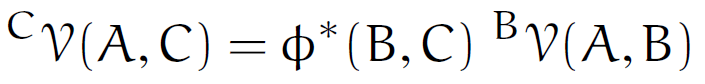 Spatial velocities
Spatial forces
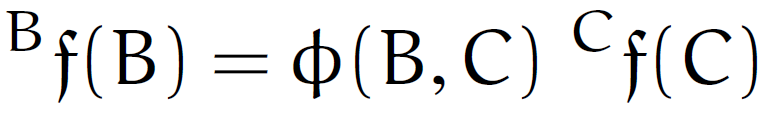 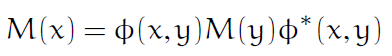 Spatial inertia
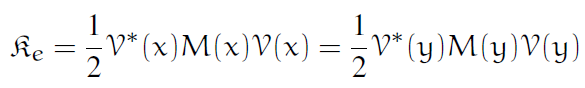 Kinetic energy
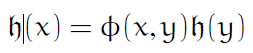 Spatial momentum
39
Recap
What are the matrix/vector library classes? 
SOAVector, SOAMatrix classes
How are the C++/Python software languages being used?
C++ for all heavy lifting with SWIG generated Python bindings for usability
What are the supported attitude representations?
Mainly unit quaternions, but also rotation matrices, Euler angles, Rodrigues parameters, angle/axis representations
What are the aerospace & robotics conventions for rotations?
Geared to transform ‘from’ vectors to ‘to’ vectors – or the other way around
How do we use unit quaternions?
Via the SOAQuaternion class for all attitude representations
How do we use homogeneous transforms?
Via the SOAHomTran class for all pose representations
What are spatial velocities, forces, inertias and momentum?
Combined linear and rotational 6-d quantities
Why use spatial notation in kinematics and dynamics?
Makes rigid body transformations much simpler & concise via Phi and PhiStar methods
40
What we did not cover …
Attitude representations – rotation matrix, Rodrigues parameters
Various matrix methods
Interpolation classes
Lie group connections
Different types of spatial velocity definitions
PhiStar/ad connection
More phi/phistar properties
Quadrature integration
Coriolis terms for acceleration accumulation (methods exist) - see QA site
41